Безопасность национальных ИТ-систем. Как это делается?
Бешков Андрей
Руководитель программы информационной безопасности
ООО «Майкрософт Рус»
abeshkov@microsoft.com
блог: http://beshkov.ru
Microsoft в стратегических системах
Подводный лодки «Вэнгард» Великобритании
Противоракетные системы Израиля
Воздушный флот США 500 тысяч машин
Пентагон США -1,5 миллиона машин
Применение продуктов Microsoft в стратегических системах более 60 стран
Уязвимости! Каждый месяц!
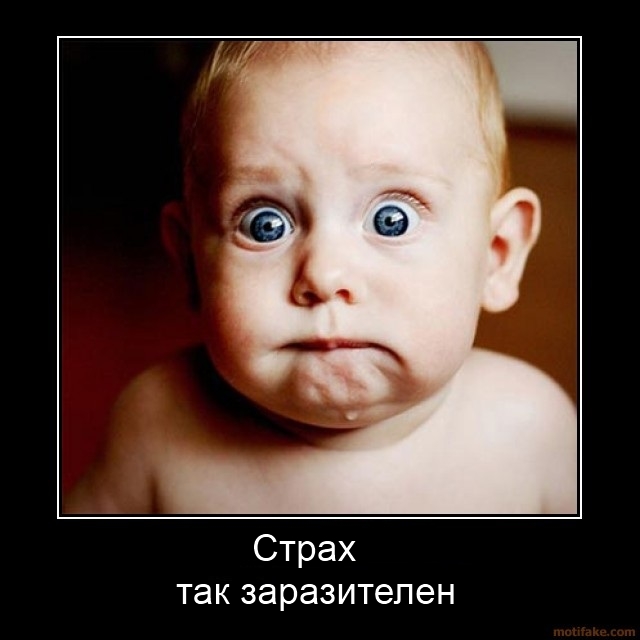 Уязвимости за 5 лет топ 20 производителей
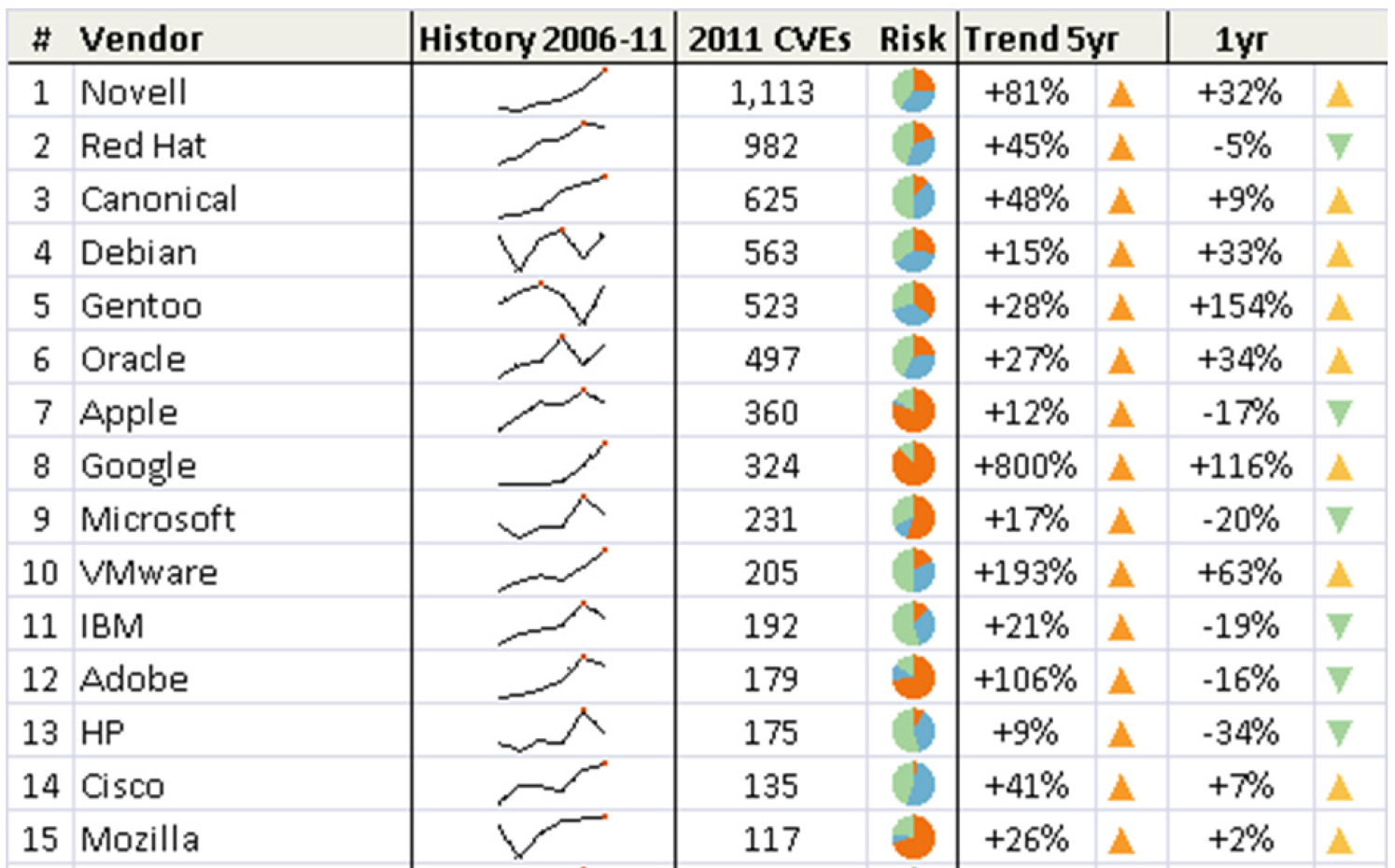 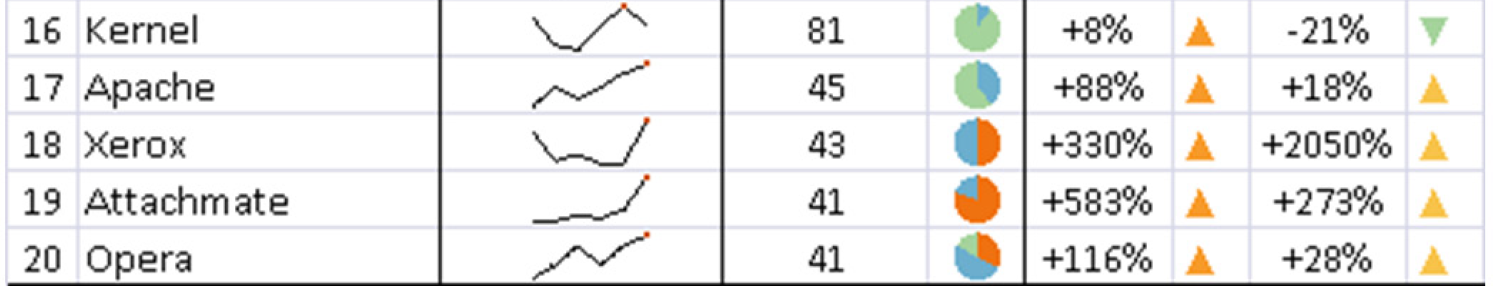 Источник Secunia 2011 yearly report
Уязвимости на 5 апреля 2013
Sun Solaris 10 				1437
Red Hat Enterprise Linux Server v.5             	2119	
FreeBSD 6.x			       	    86
Microsoft Windows Server 2008		  410
Microsoft Windows Server 2012		    87
		

Apple Mac OS X – 		      	1838			 
Red Hat Enterprise Linux Client v.5	                   2349	
Ubuntu Linux 8.04 (выпуск 2008 год)	                   1667
Windows XP (выпуск 2001 год)		  599
Windows 7				  276
Windows 8                                                                       84		

Oracle Database 11.x 	 	         	  354			
IBM DB2 9.x 				  121			
MySQL 5.x				  145			
Microsoft SQL Server 2008  	                                          4
Microsoft SQL Server 2012  	                                          1


Cisco ASA 7.x	 			    89			
Microsoft ISA Server 2006  		                        7
Microsoft Forefront TMG  		                       2
В ядре Linux 2.6 — 634 уязвимостей . Столько же сколько в целой Windows XP
источник: http://secunia.com
Открытый значит безопасный?
Майкрософт предоставляет исходные коды
2002 – Россия стала первой страной в мире с которой Microsoft подписала соглашение Government Security Program о доступе к исходным кодам своих программ (подписано с НТЦ «Атлас» и ФСБ).
Соглашение ежегодно продлевается.
На территории НТЦ «Атлас» с 2003 организована лаборатория по исследованию исходных кодов продуктов Microsoft – она работает ПОСТОЯННО

Сейчас в программе GSP участвует более 60 стран
Microsoft SDL
Открытость кода не гарантия безопасности. Методология раннего предупреждения дефектов кода помогает снизить количество и критичность уязвимостей.

Так же применяется в CISCO, Adobe и многих других компаниях.
Сертификация?
Сертифицированные продукты Microsoft -1
Все продукты Microsoft сертифицированы во ФСТЭК «как есть», без изменений, и могут быть использованы для построения автоматизированных систем уровня защищенности 1Г: 
Windows XP Professional русская версия
Windows Vista русская версия 
Windows Server 2003 и R2 (Standard и Enterprise) русские версии
SQL Server 2005 (Standard и Enterprise) русские версии
Office 2003 и 2007 Standard, Professional, Plus русские версии
ISA Server 2006 (Standard) русская версия
Антивирусные продукты Forefront (Client, для Exchange и для SharePoint) – русские версии
Exchange Server 2007 **
BizTalk Server 2006 R2 **
SharePoint Server 2007 **
** получены летом 2009 и на сайте ФСТЭК помечены, как соответствующие Закону о ПД (до 2 класса включительно)
Сертифицированные продукты Microsoft - 2
Все продукты Microsoft сертифицированы «как есть», без изменений, и могут быть использованы для построения автоматизированных систем уровня защищенности 1Г: 
Windows Server 2008 (Standard, Enterprise, Datacenter) ***
SQL Server 2008 (Standard, Enterprise) ***
System Center Operation Manager 2007***
System Center Configuration Manager 2007 R2**
System Center Data Protection Manager 2007***
System Center Virtual Machine Manager 2008***
Dynamics CRM 4.0 **
Dynamics AX 2009 **
Dynamics AX 4.0 **
Dynamics NAV 5.0 **
Windows 7 (Профессиональная, Корпоративная, Максимальная) **
Windows Server 2008 R2 (Standard, Enterprise, Datacenter) **
BizTalk server 2009 **

*** соответствуют Закону о ПД (до 3 класса включительно)
** соответствуют Закону о ПД (до 2 класса включительно)
Новые сертификаты ФСТЭК- на 1Г и на соответствие ФЗ 152
Exchange Server 2010 SP1 – сертифицирован на 1Г и К2
System Center Service Manager 2010 SP1 – сертифицирован на 1Г и К2
Dynamics CRM 2011 – сертифицирован на 1Г и К2
Office 2010 Professional Plus – сертифицирован на 1Г и К2
Forefront Endpoint Protection – сертифицирован на 1Г и К2
SharePoint 2010 – сертифицирован на 1Г и К2
Lync 2010 – сертифицирован на 1Г и К2
Работы и планы по сертификации во ФСТЭК
Windows 7 – сертификация на НДВ завершена, идет экспертиза результатов
Windows Server 2008 R2 – сертификация на НДВ завершена, идет экспертиза результатов

Windows 8 (на Intel и на ARM) 
Windows Server 2012
System Center 2012
SQL Server 2012
Office 2013
Exchange 2013
SharePoint 2013
Lync 2013
Сертификация в ФСБ
Сертифицированы: 
Windows XP Professional
Windows Server 2003 Enterprise
SharePoint Server 2007 
SQL Server 2008
Windows 7 – получено положительное заключение
Windows Server 2008 R2 – получено положительное заключение
Exchange Server 2010 – получено положительное заключение
Каждый сертифицированный продукт включает в себя, кроме продукта Майкрософт, соответствующий продукту «Secure Pack Rus»
Работы и планы:
Windows 8 – сертификация идет
Отношение к обновлениям
Тестирование на совместимость
Минимизация проблем с совместимостью приложений требует тестирования огромного количества приложений. Матрица тестирования разрастается очень быстро.
Обновления безопасности Windows тестируются на:
Всех версиях подверженных уязвимости ОС
Windows XP, Windows Server 2003, Windows Vista, Windows Server 2008, Windows 7 и Windows Server 2008 R2
Разных SKU Windows
Home Basic, Home Premium, Business, Ultimate, и.тд.
Разных сервис паках Windows и уровнях (QFEs)
Разных языковых локализациях Windows
Разных процессорных архитектурах
x86, x64 и Itanium 

И более того тестируются ~3000 распространенных семейств приложений…
Тестирование на совместимость
Группы приложений X версии ОС X SKU
Тестирование на совместимость
Security Update Validation Program (SUVP) запущена в 2005 году
Перед выпуском обновления даются группе клиентов под соглашение о неразглашении (NDA)
Позволяет протестировать на широком наборе сред и конфигураций
Участники сообщают о найденных проблемах
Данные об исправляемых уязвимостях и способах эксплуатации не раскрываются
http://blogs.technet.com/b/msrc/archive/2005/03/15/403612.aspx
Что еще делают?
Система обнаружения атакЦентры экстренного реагированияАнализ инцидентов 
Профилактика потенциальных угроз в национальном киберпространстве (борьба с ботнетами и т.п.).
Борьба за национальный DNS
Внедрение национальных систем Deep Packet Inspection
Вопросы?
Бешков Андрей
Руководитель программы информационной безопасности
E-mail:  abeshkov@microsoft.com
Twitter: @abeshkov
Дополнительные ресурсы
О сертификации 
Управление уязвимостями в Microsoft
SDL - разработка безопасного ПО
Security Intelligence Report
Microsoft Security Update Guide 
Microsoft Security Response Center
Microsoft Malware Protection Center
Trustworthy Computing blogs
Уязвимости за 9 лет
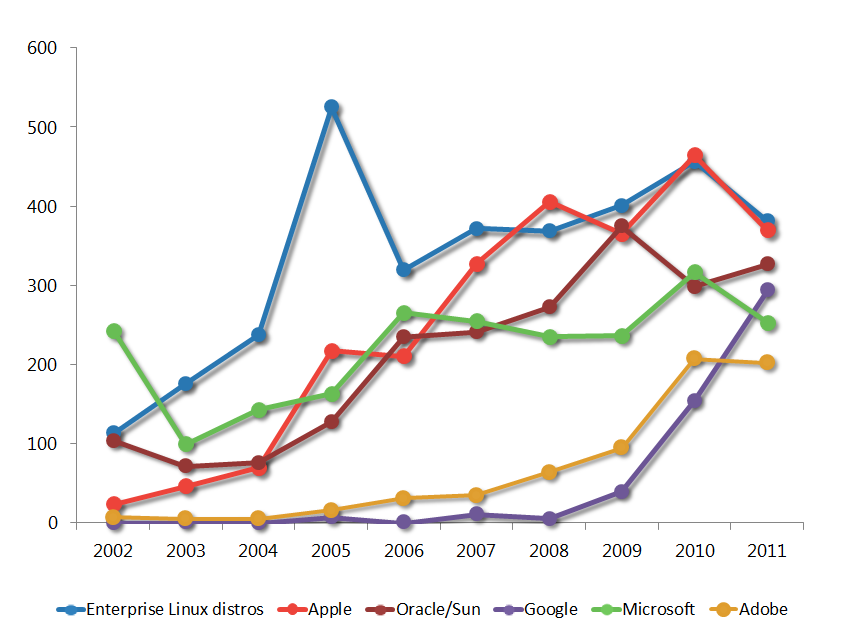 Миф о безопасности ПО с открытым кодом?
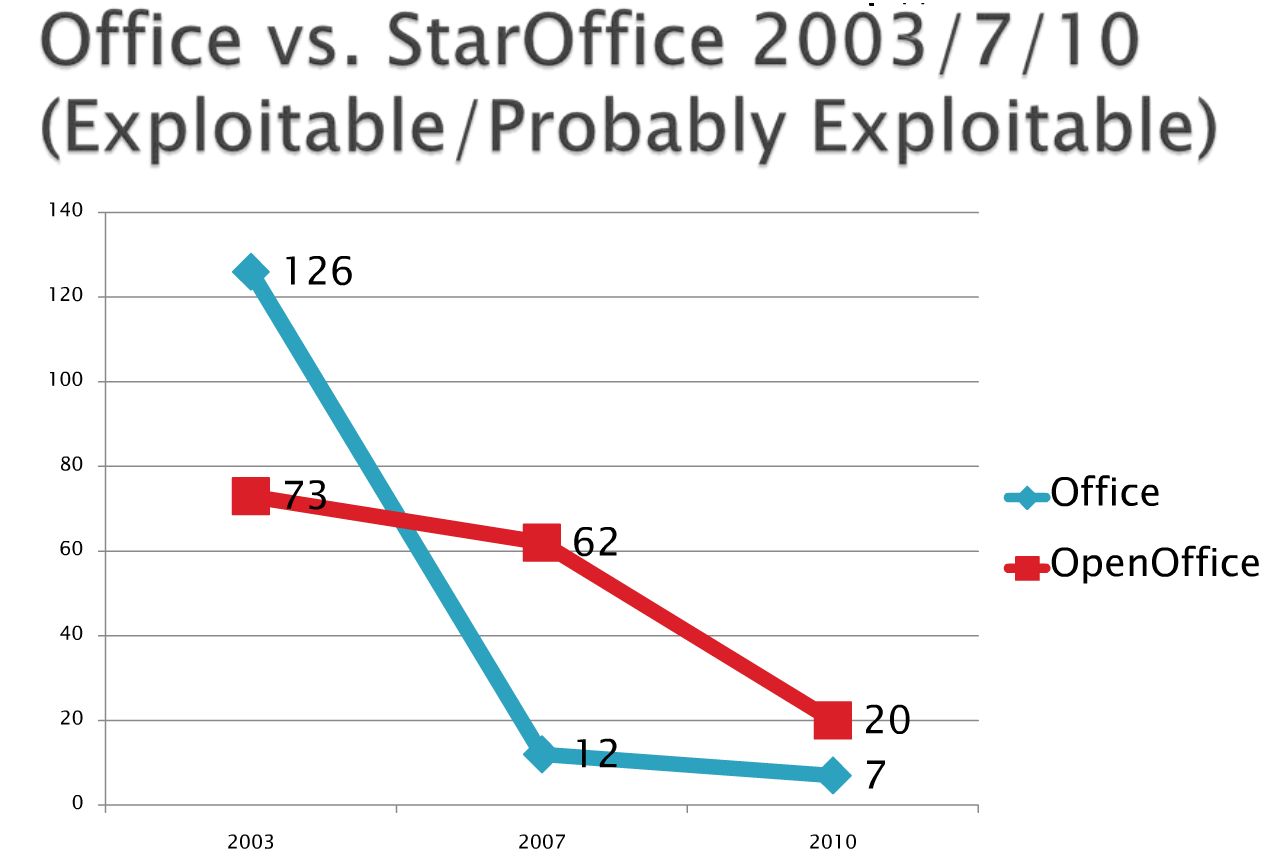 http://www.h-online.com/security/news/item/Vulnerabilities-in-Microsoft-Office-and-OpenOffice-compared-1230956.html